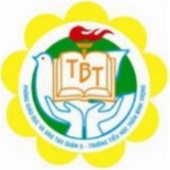 TRƯỜNG TIỂU HỌC TRẦN BÌNH TRỌNG
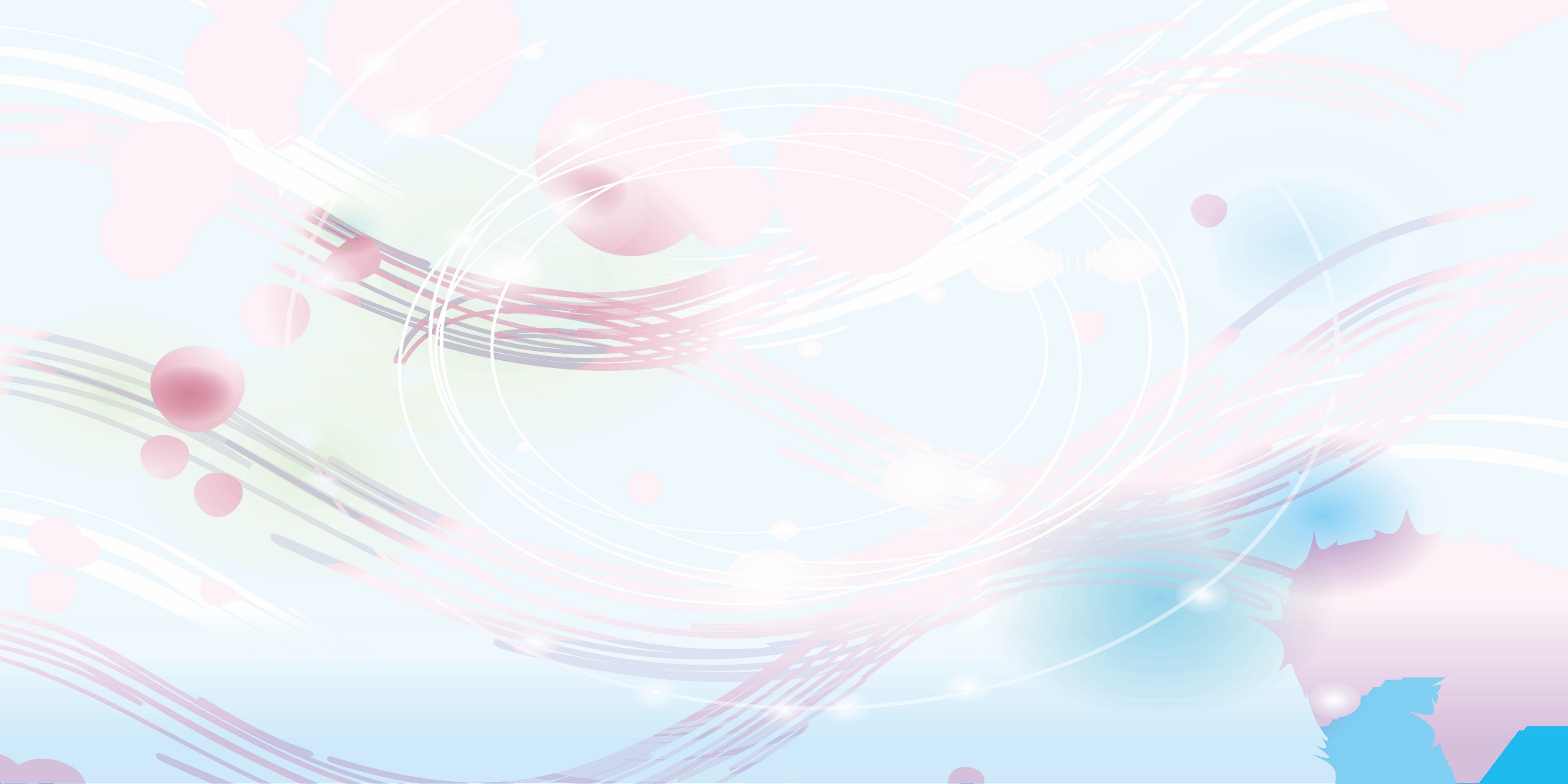 MÔN: ĐẠO ĐỨC- TUẦN 5
BÀI: ANH CHỊ EM QUAN TÂM, GIÚP ĐỠ NHAU (TIẾT 1)
Giáo viên: Nguyễn Thị Thanh Thảo
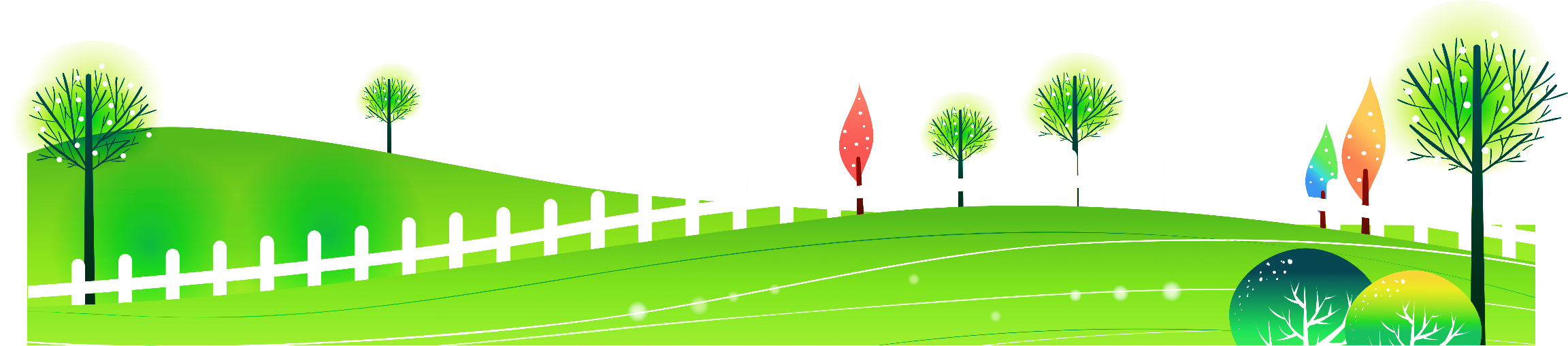 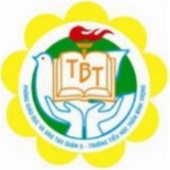 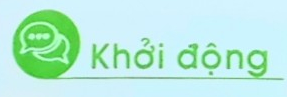 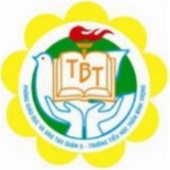 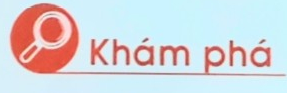 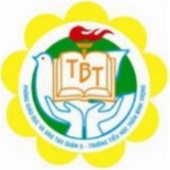 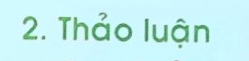 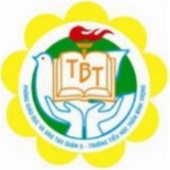 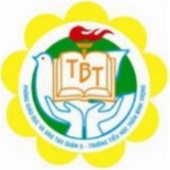 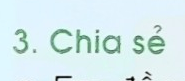 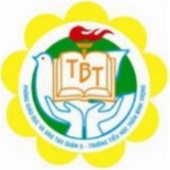 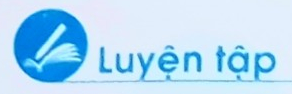 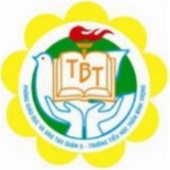 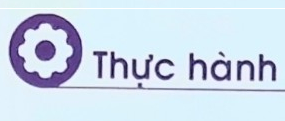 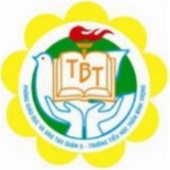